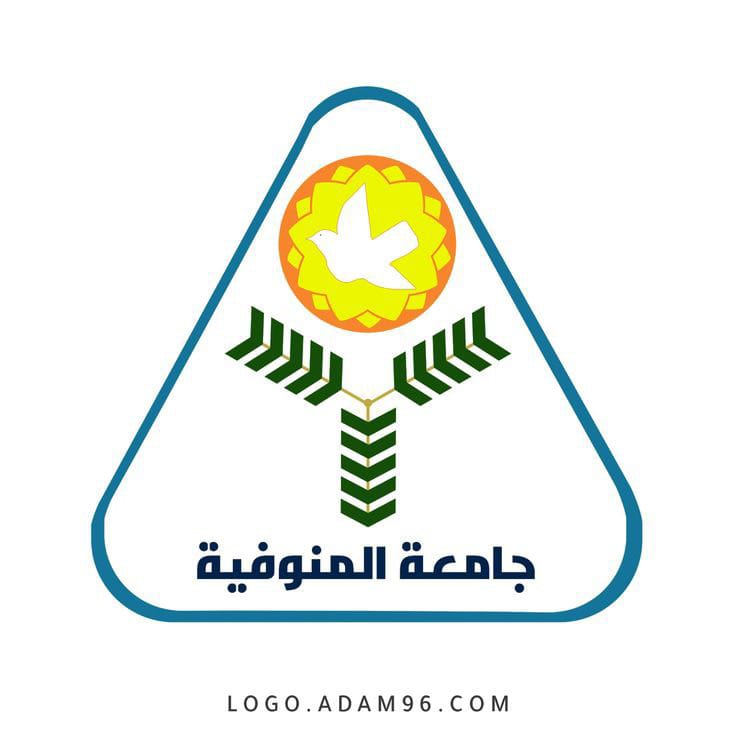 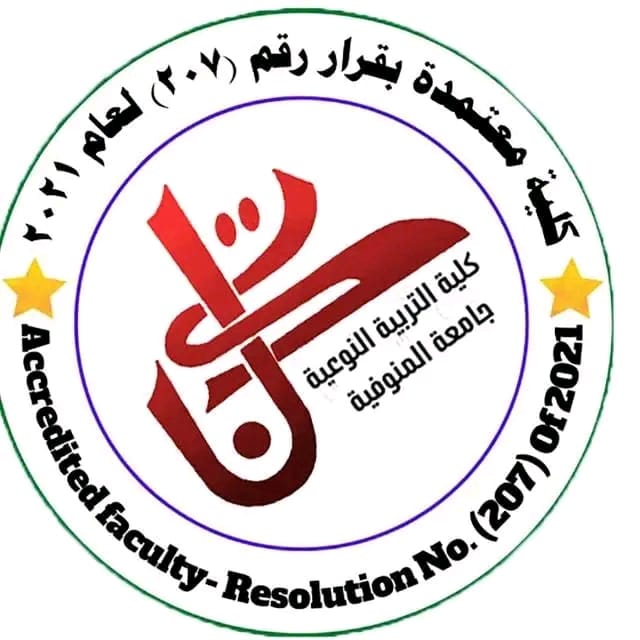 كليه تربيه نوعيه 
قسم موسيقى
الاسم شيماء بدوى احمد صقر 
عرض الاختبار الالكتروني
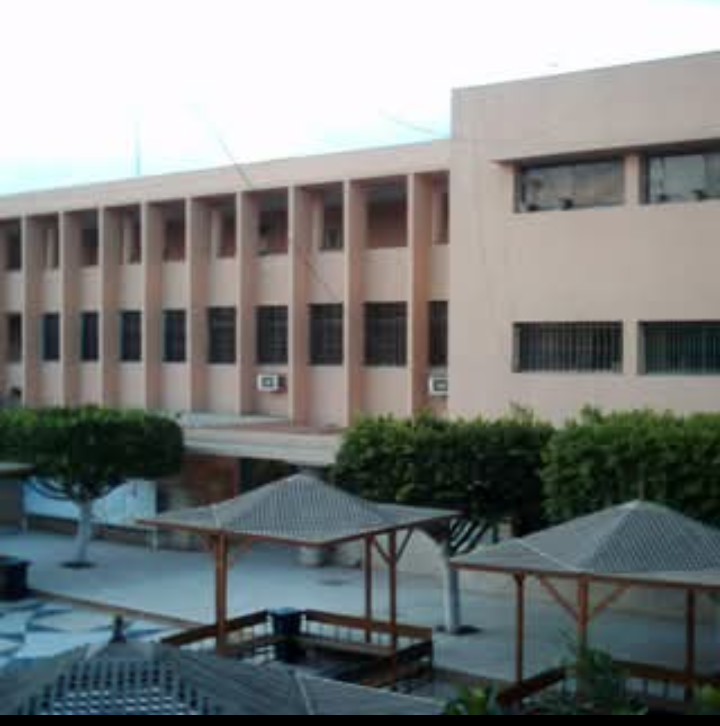 الاختبار الالكتروني
الاختبار الالكتروني:هو تقيم لطلاب عن طرق اى جهاز كمبيوتر وهو اختبار الطالب وتقيمه غير مكلف مديا ولا مهدر للوقت 
ما الفرق بين القياس والتقيم والتقويم ؟
القياس:
هو وضع الظواهر فى صورة كمية باستخدام الاختبار 
والمقياس فى صورة رقمية
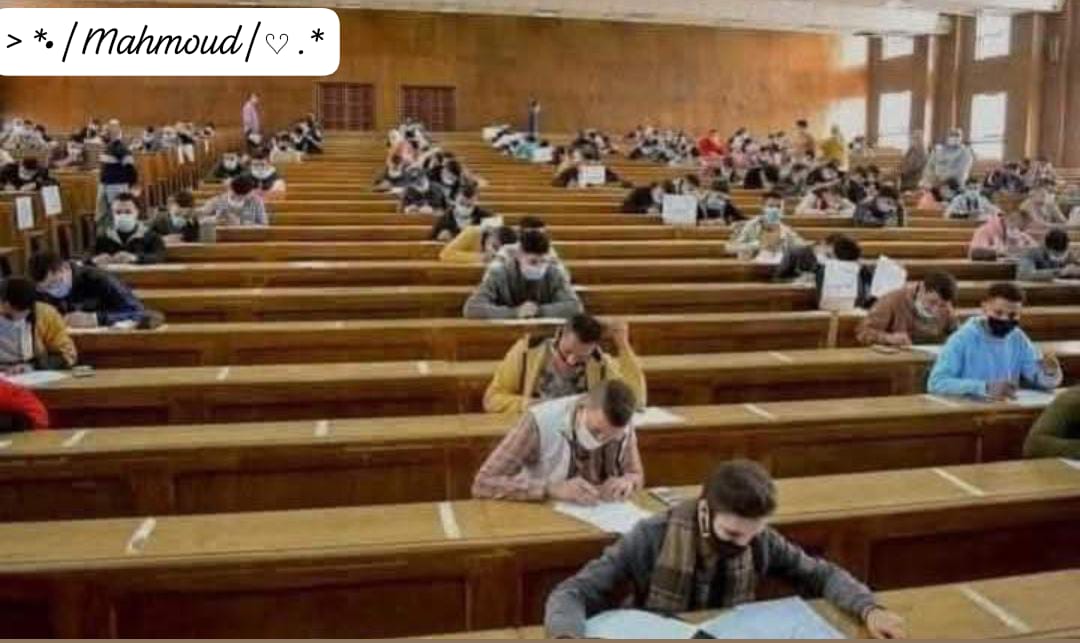 التقيم:تحديد القيمة او القدر مجرد اصدار احكام 
التقويم : اصدار احكام وإصدار خطه لتحسين والتطوير تعزيز نقاط القوه وتقويه نقط الضعف هو تعديل مسار اى عملية تربوية وتوجيهها الوجهة الصحيحة 
القياس.           التقيم.          التقويم 
علاقه التقويم بكل من القياس والتقيم ؟
القياس جذء من التقيم جذء من التقويم
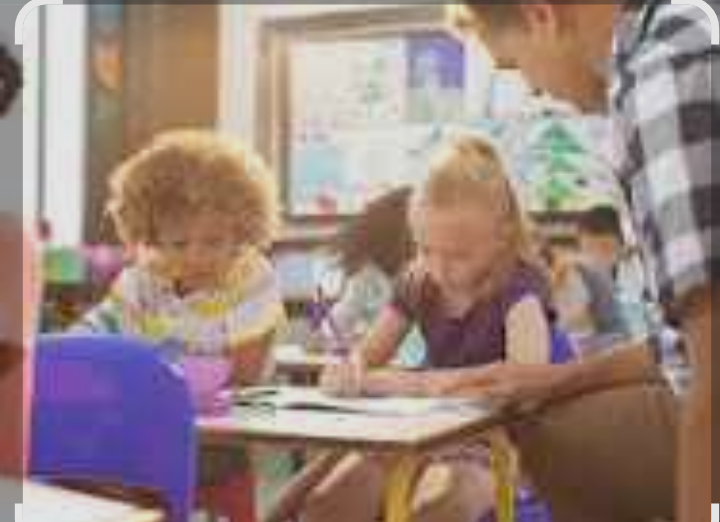 اهميه التقويم فى العملية التعليمية ؟
التقوي




من أهمية التقويم أصبح حذء أساسى فى اى عمل تربوي يستطع ان يغير المسار
اهداف التقويم :
تحديد الخصائص الشخصية والنفسية والعقلية للإنسان ويضفها بهدف التعرف عليها 
الاختبار والتصنيف 
الكشف عن فاعلية الجهاز تعزيز المستوى العالمي 
تشخيص العملية التربوية تزويد المرشدين
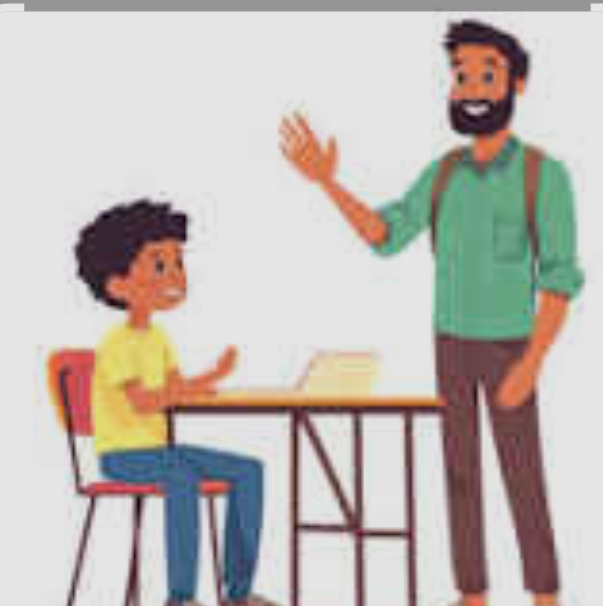 شروط التقويم الجيد
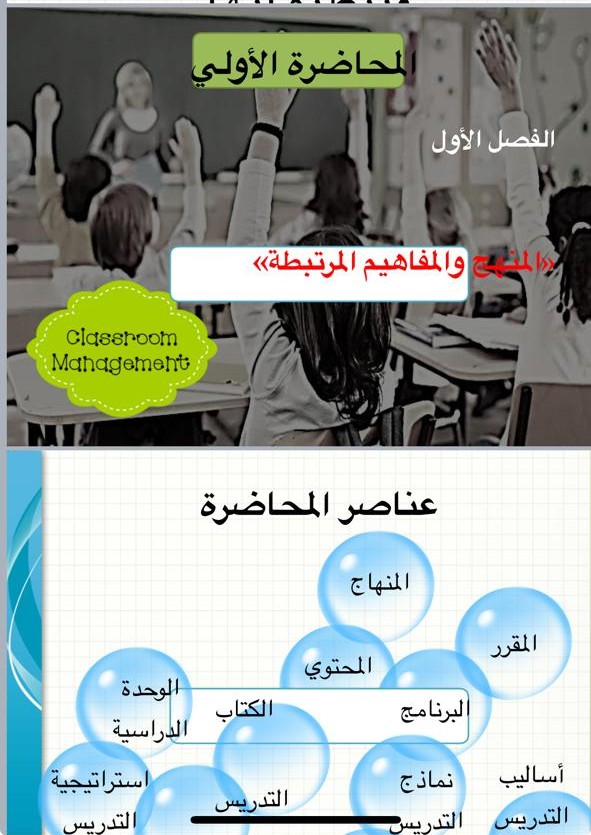 الشمولية:فهو يحديد نواحى نمو المتعلم 
الاستمرارية: فهو عمليه مستمره 
الموضعية: ان يكون بعيدا عن التحيز و الذاتية 
السهوله: عدم التعقيد فى وضع السؤال وصحية 
العمليه: وتشمل الصدق و اظهار الفروق الفرديه
مراحل التقويم:
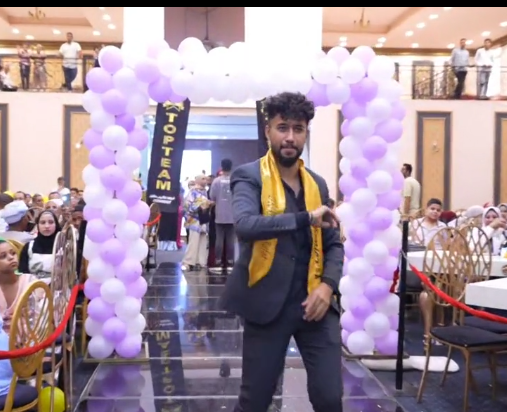 مراحلة جمع البيانات 
مراحلة القراءة والاستكشاف 
مراحلة الاستمرار واتخاذ القرار 
ان سار المتعلم على هذا الطريقه الصحيحه 
وصل الى التفوق والنجاح
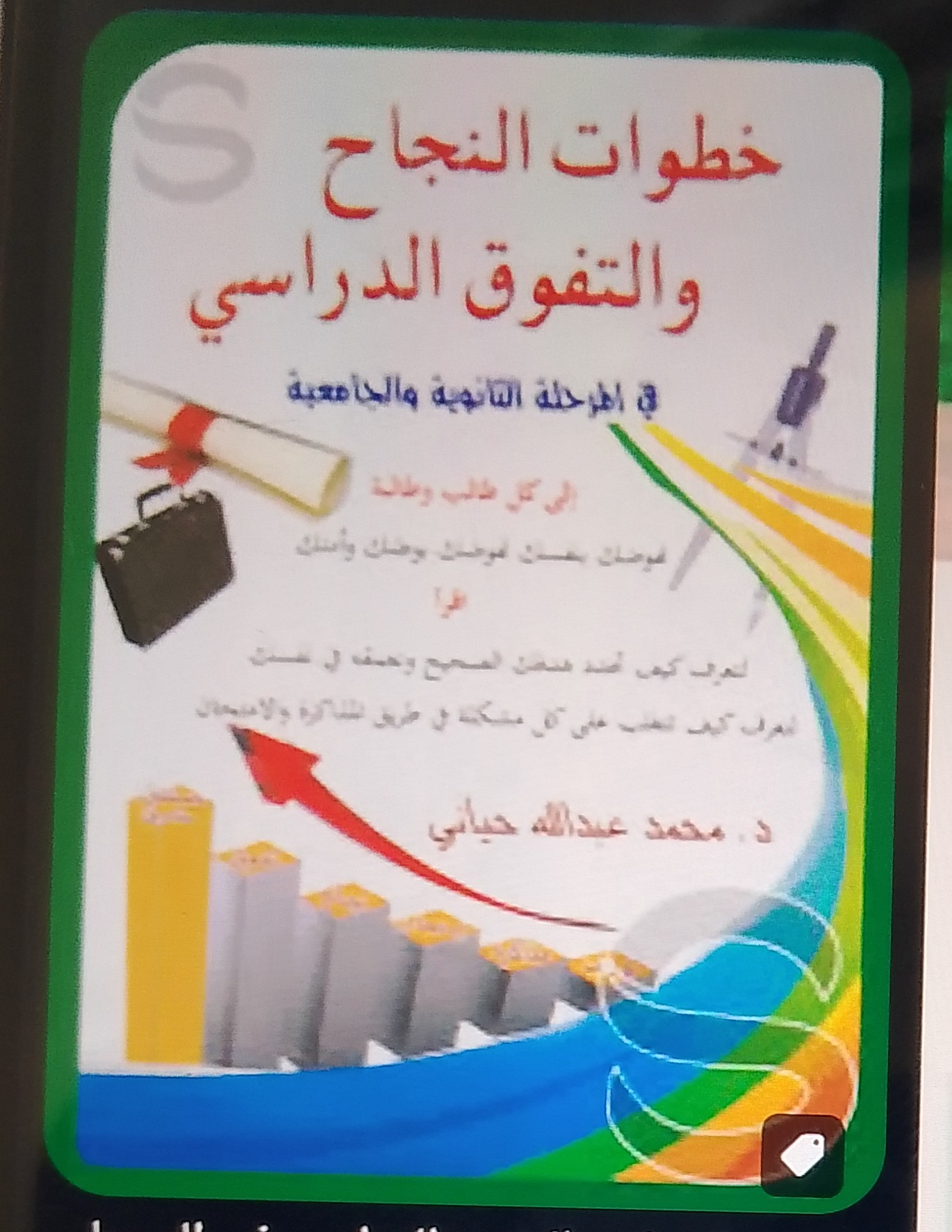 التقويم عملية موضعية 
التقويم عملية مستمرة 
التقويم عملية شاملة 
التقويم عملية مقننة 
التقويم عملية تعاونية 
التقويم عملية متعددة الادوات
انواع التقويم:
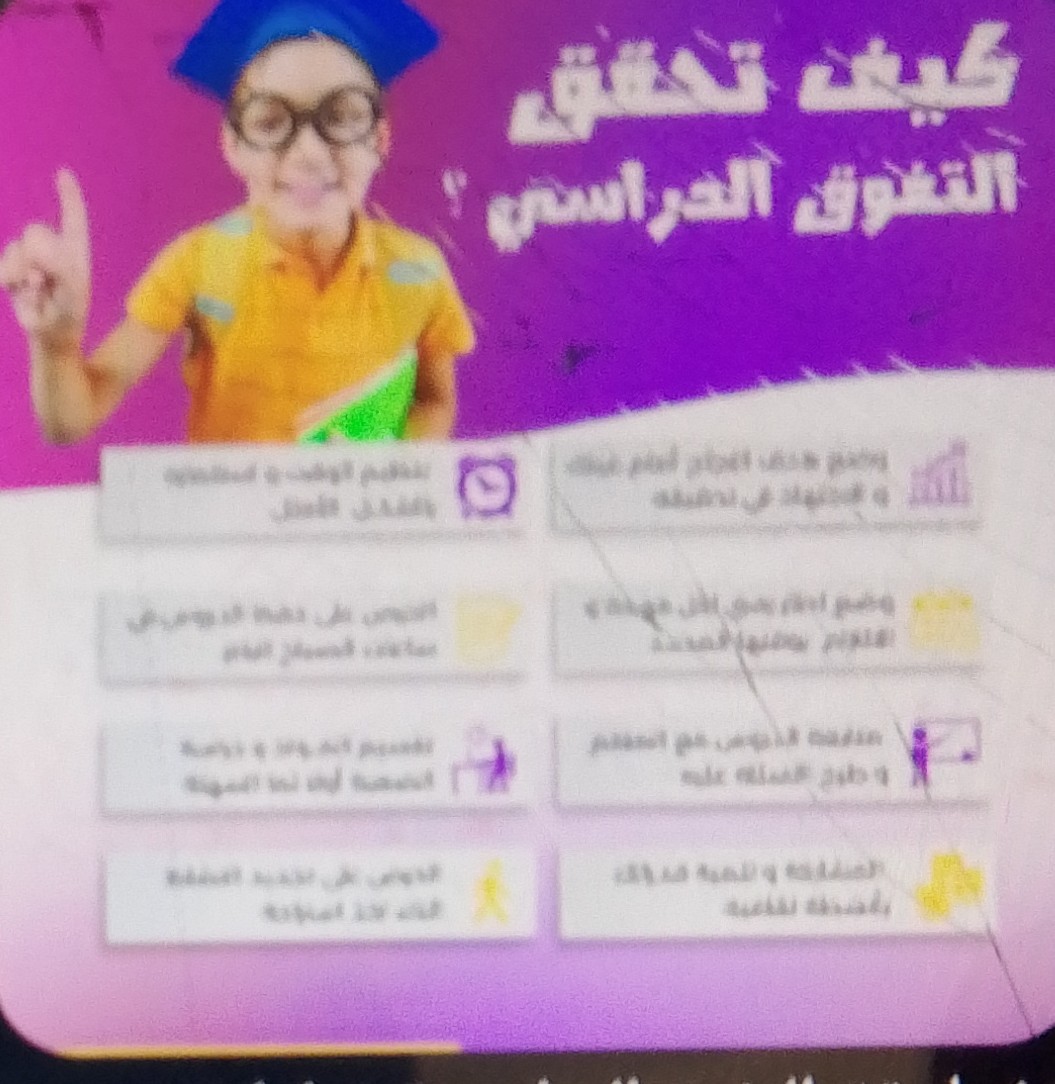 التقويم القبلى 
التقويم الثنائي 
التقويم التشخيص 
التقويم النهائي